FAIR SHARE IN GLASTONBURY
October 27, 2021

Presentation for the Glastonbury Affordable Housing Steering Committee

Open Communities Alliance
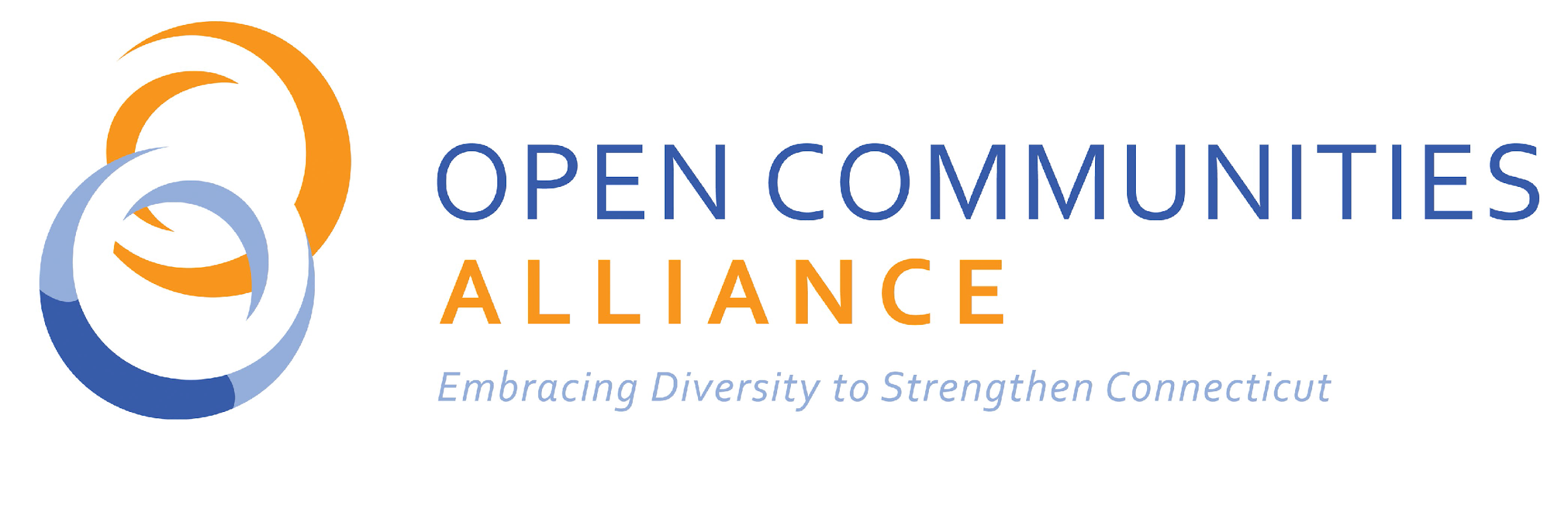 A FAIR SHARE HOUSING MODEL FOR CONNECTICUT
2
HOUSING INEQUITY IN GLASTONBURY
Source: ACS 2019
3
HOUSING INEQUITY IN GLASTONBURY
Source: ACS 2019
4
CT LAWS GOVERNING ZONING
Zoning Enabling Act, CGS Sec. 8-2 & Planning Mandates, CGS Sec. 8-23: These laws require that towns "encourage the development of … multifamily dwellings" to meet the regional affordable housing need and “promote housing choice and economic diversity, including housing for both low- and moderate-income households.”
SOLUTIONS IN OTHER STATES/PLACES
Mandatory Inclusionary Zoning – Montgomery County, Maryland

Builder’s Remedies – Connecticut and Massachusetts

Allow Duplexes, Triplexes and Quadriplexes – Minneapolis and Oregon

Regional Needs Assessment - California 

Fair Share – New Jersey
6
FAIR SHARE PLANNING AND ZONING
After… 

Seven years of interviews and conversations with community members, zoning board members, state officials, builders and more.
Five years of research.

Two years of deep data analysis.

We developed HB 6611, Fair Share Planning and Zoning
7
Fair Share: STEP 1
HOW MUCH AFFORDABLE HOUSING DO WE NEED?
8
BRINGING FAIR SHARE TO CT
STEP 1: Develop a Base for Housing Need
9
Fair Share:
STEP 2
TOWN AND REGIONAL ALLOCATIONS
10
FAIR SHARE ALLOCATIONS
We consider four factors: 
Income, 
Wealth, 
Multifamily Housing, and 
Poverty

Each factor tracks back to CGS Sec. 8-2 or sound planning principles.

Towns with more than 20% poverty are not given a Fair Share Goal.

Town 10-year Fair Share Goals are capped at 20% of current housing stock. Reduces total to 120,000 units.
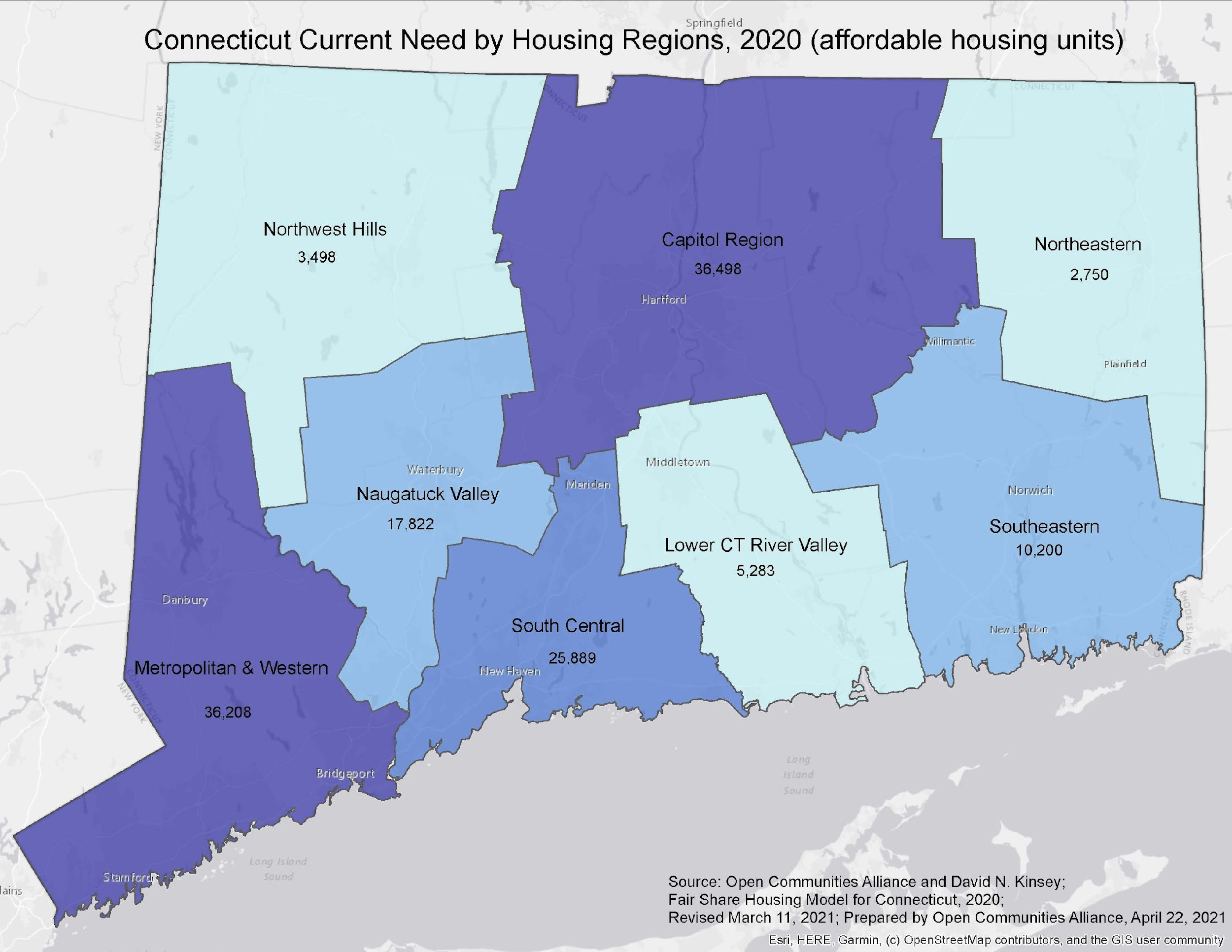 11
HOUSING INEQUITY IN GLASTONBURY
Source: ACS 2019, CT Office of Policy and Management
12
FAIR SHARE ALLOCATIONS
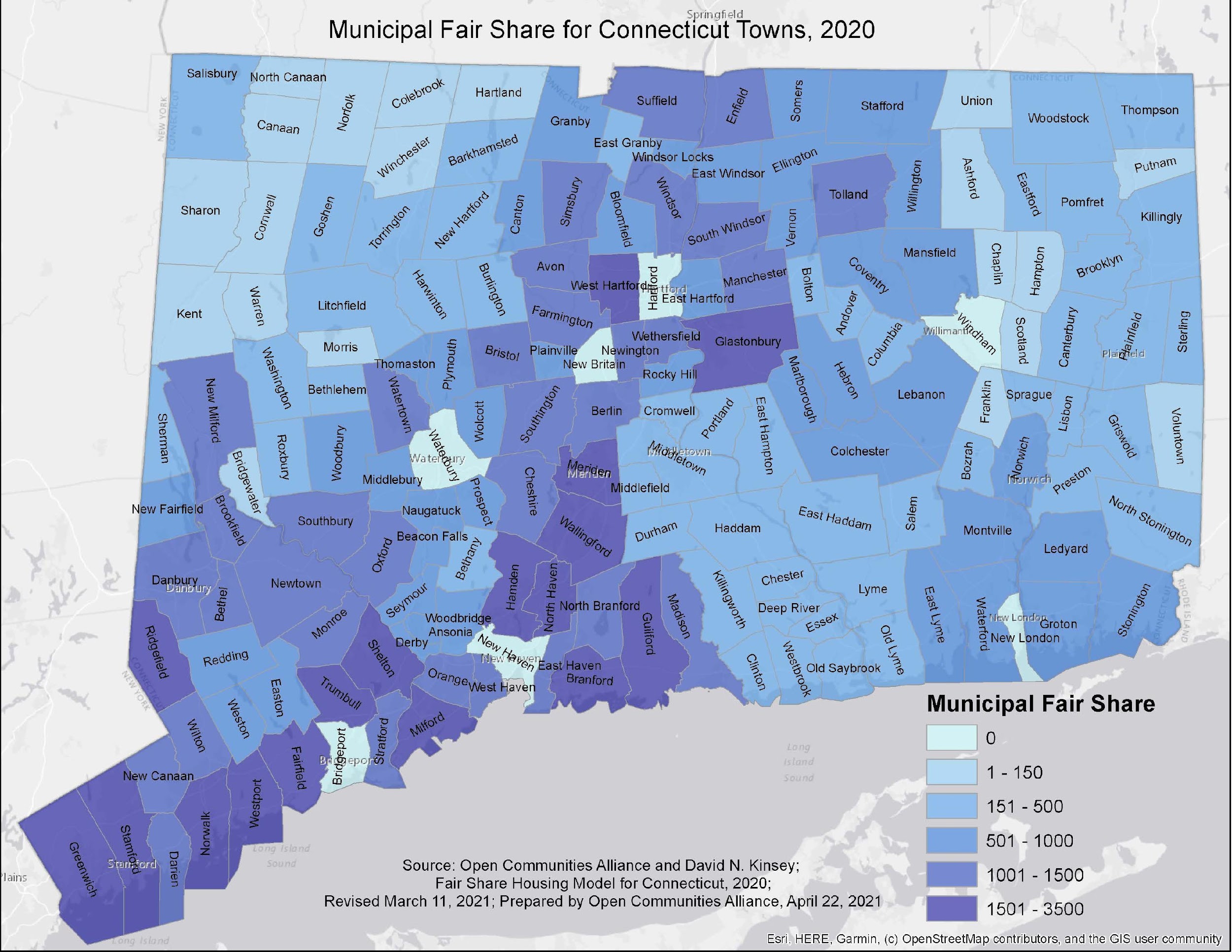 13
INTEGRATIVE ELEMENTS
Requirements for Housing Missing from the Market. Towns would be required to include (subject to change):
No more than 50% homeownership.
No more than 30% age restricted.
At least 10% of affordable units for 30% AMI households.
At least 50% of affordable units for 50% AMI households.
At least 30% of affordable units must be at least 2 bedrooms.
At least 20% of affordable units must be 3 bedrooms.
No more than 10% of affordable units can be studios.
All units developed must be marketed across racial lines.

Towns cannot satisfy their Fair Share obligation by planning to build only in parts of town that have higher poverty rates.
14
FAIR SHARE: NEW JERSEY SUCCESS
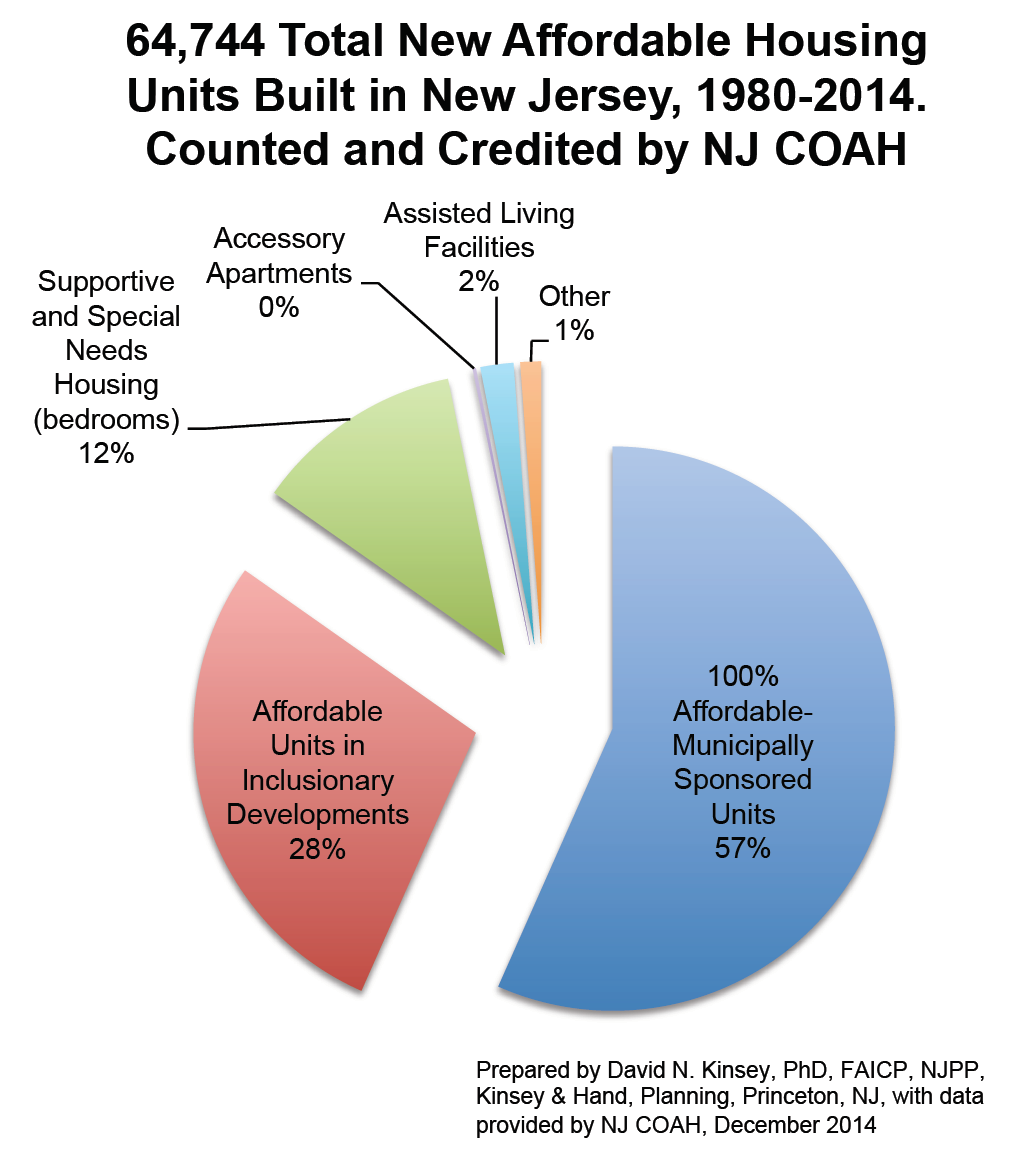 Potential Economic Impacts (NAHB, 2019)
15
HOW WILL LOW-INCOME CHILDREN BENEFIT FROM FAIR SHARE?
Improved Health Outcomes
E.g. The September 2021 edition of Housing Policy Debate reports that researchers from Johns Hopkins found an over 30% decrease in asthma and mental health hospital admissions for children whose families use a voucher to move out of high poverty areas. Fewer cases of asthma and mental health challenges among low-income children translates into genuine opportunities to break the cycle of poverty, decreasing the workload for all legal services providers. 
Access to Higher Performing Schools
Fair Share would produce at least 40,000 2- and 3-bedroom units in some of the highest performing school districts in the state.
Greater support for poverty-alleviating measures at the Legislature.
Increased cross-racial/ethnicity relationships
= Decreased racism
= Increased tolerance/acceptance of differences
16
Lessons from Zoning for Equity
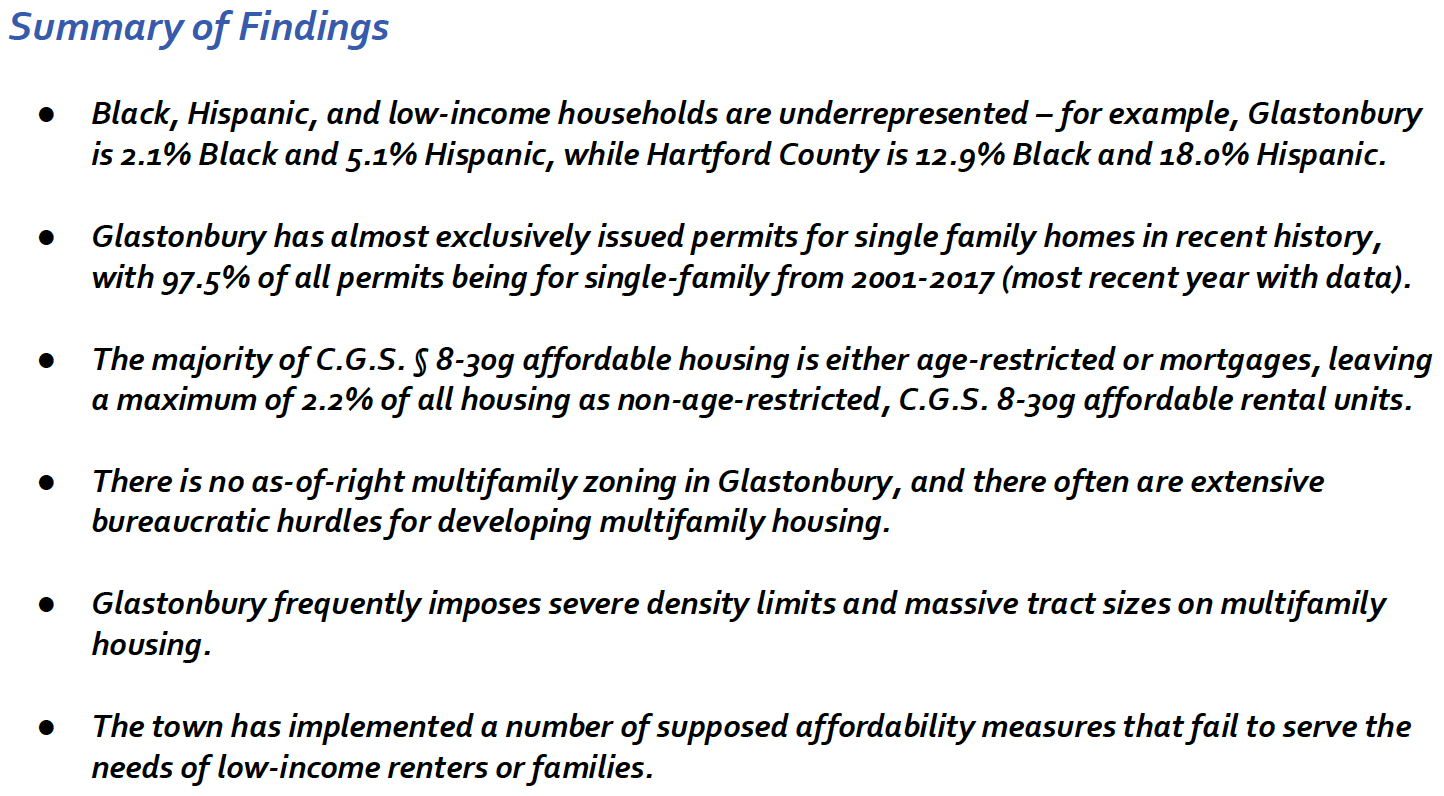 17
Prioritize Affordable Rental Housing Accessible to Lower Income Families
“Possible Housing Strategies” (PHS) emphasizes that “Glastonbury wants to be more inclusive as a community.”
Per 2019 § 8-30g list (only 2 unit difference from 2020):
477 of 781 (or 60%) § 8-30g units either:
Age-restricted government-assisted (346); or
Subsidized mortgages (131).
Welles Village: 199 of other 304 units (dates back to World War II).
Clear unmet need for affordable, non-age restricted, rental units.
Plan should focus on need for non-senior housing.
Do not place high priority on CHFA / USDA mortgages (PHS 4.7) or deed restriction for homeownership (PHS 2.3(2)(b) through 2.3(d)).
18
Existing Multifamily Provisions Fall Short
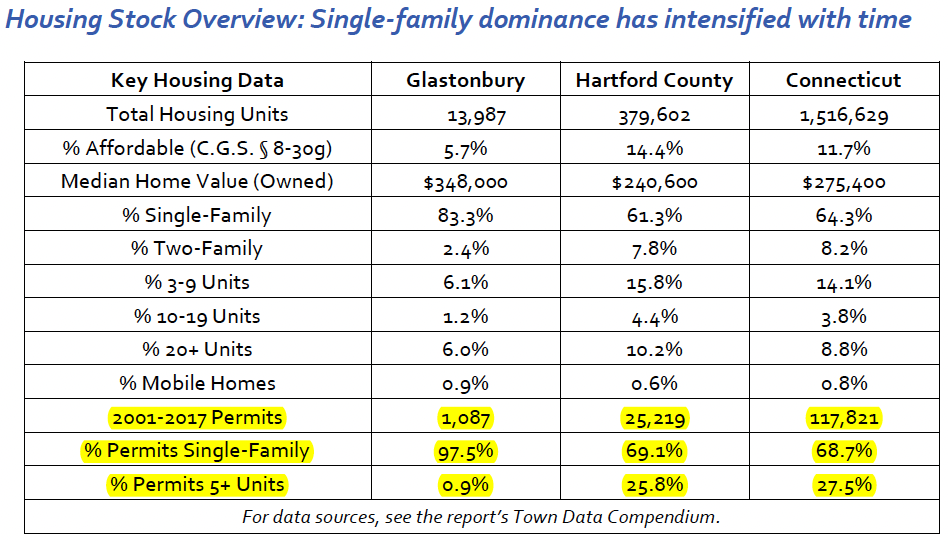 19
Need More (and Less Onerous) “Tools” 
for Multifamily throughout Glastonbury
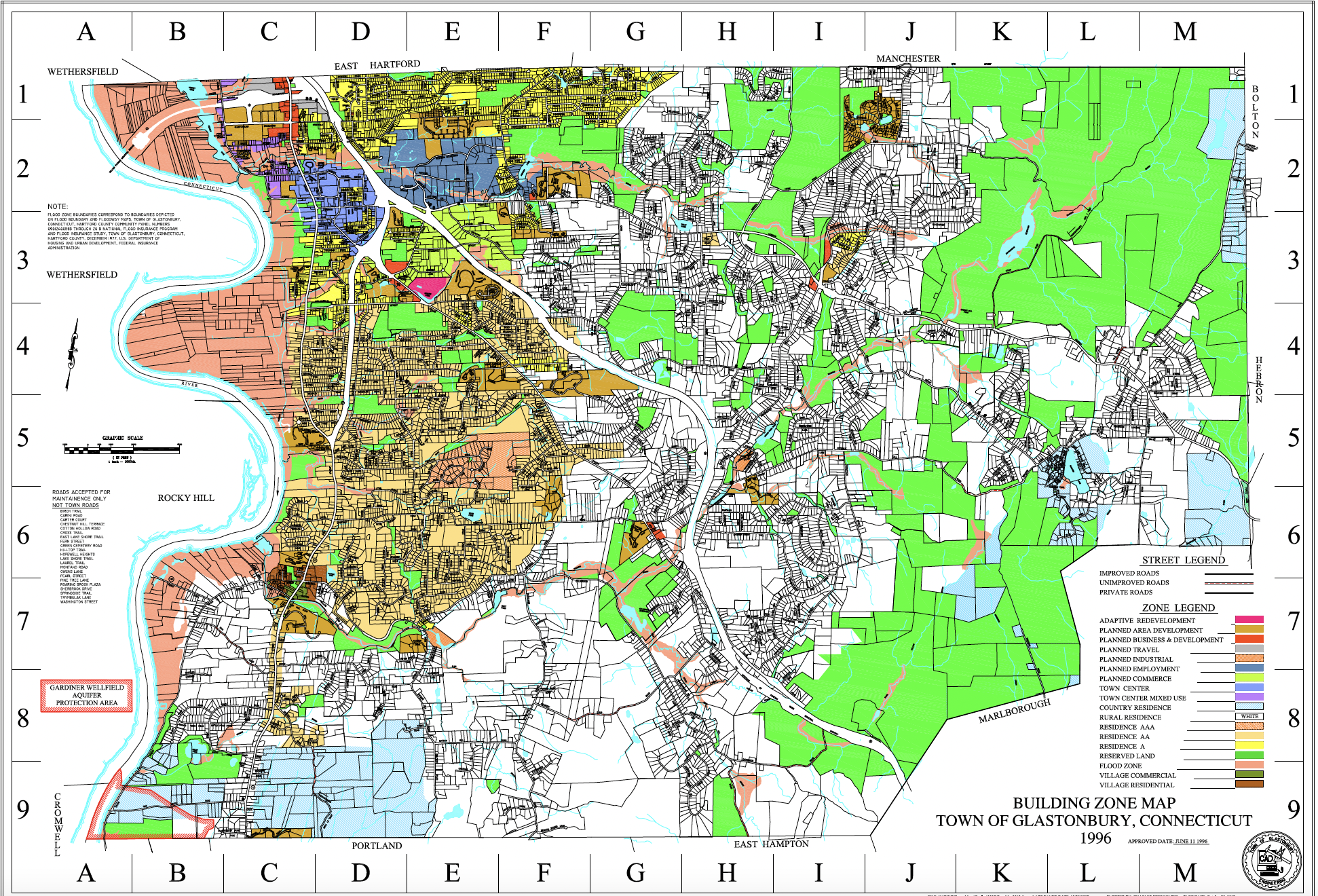 20
“Possible Housing Strategies” Echoes Concerns Raised in Zoning for Equity
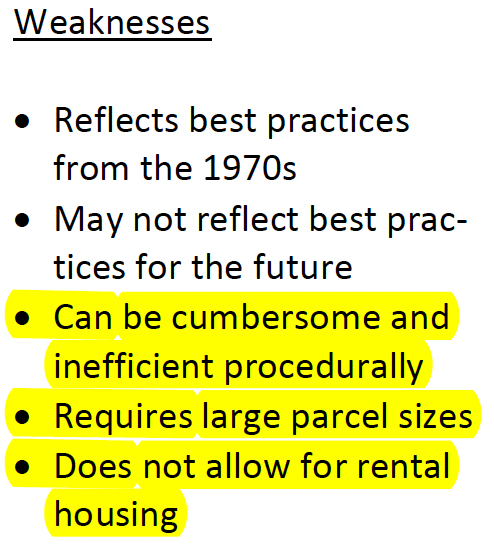 21
Exceedingly Low Density Another Issue for 
PAD / Other Multifamily Provisions
This is a planning problem . . .

2018 POCD defines “medium density” areas as “primarily composed of single-family homes on a minimum of one acre.”

Nat’l Assoc. of Homebuilders: median single-family net-residential density 3.2 units per acre. 

. . . And a zoning problem.

PAD: 0.5 to 3 units/acre generally; “affordable dwelling units” (only AA & A), up to 6 units/acre.

Similarly, Town Center Mixed Use (TCMU) Zone: 6 units/acre.

Compare PAD when “elderly or elderly congregate housing”: 11 units/acre.
22
Zoning for Equity Introduction / 
Other Sections Offer Valuable Guidance
Lesson 1: Addressing planning, not just zoning, is critical.
Good: PHS 4.5(1)(a) “Consider elevating housing and housing options / choices to a major focus of POCD.”
Concern: PHS 4.5(3) re: Concentrating any future growth to limited areas (e.g., around “community nodes,” on major roads, on water/sewer, etc.).

Lessons 3 and 6: Do not unduly limit multifamily areas (i.e., with infrastructure).
Modern septic / well technology enables multifamily off water/sewer
Consider how to “Expand Housing Options / Choices” throughout town, not just in certain locations/areas (relevant to PHS 3.3(2) and (3)).

Lesson 8: Do not over rely on accessory dwelling units (ADUs).
Unlikely large number of homeowners will build ADUs.
More likely to house family members than to rent.
Cannot guarantee affordability (Public Act 21-29 prohibits affordability mandates for ADUs).
Not conducive to addressing needs of low-income families.
All relevant to PHS 3.2(1)(a).

Encourage Committee to refer to intro, conclusion, and other town analyses.
Towns selected were illustrative; could not address every issue in every town.
Important to avoid concerns raised in other chapters when crafting recommendations.
23
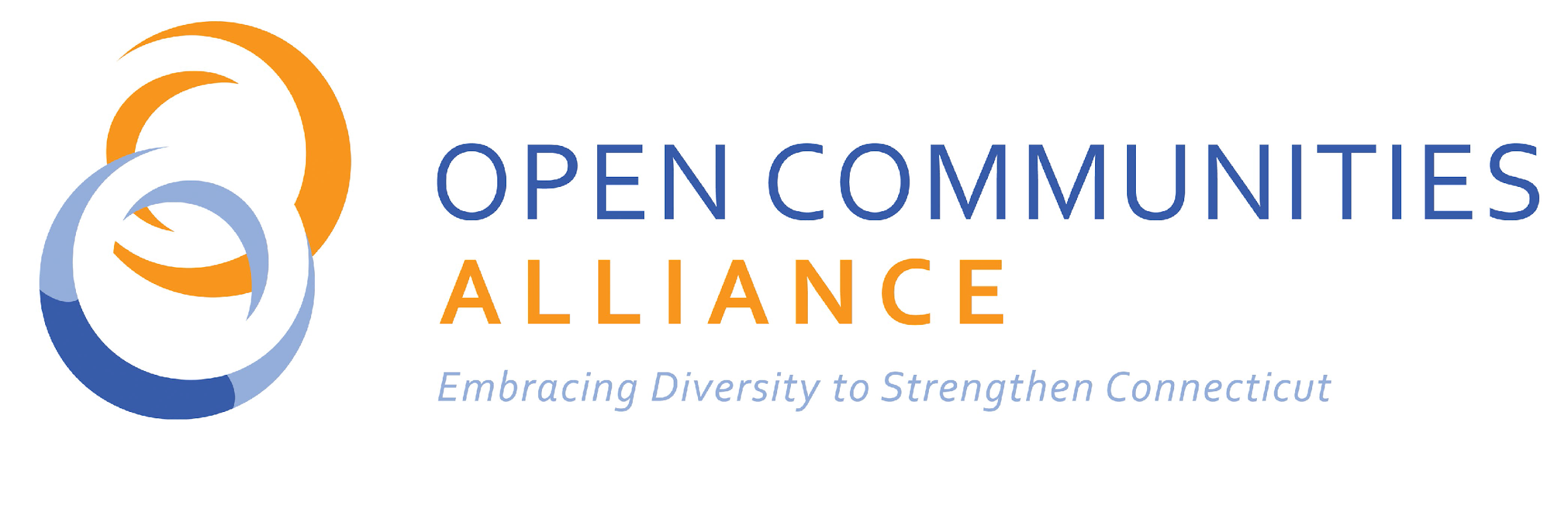 Sam Giffin, M.C.P.
Policy and Data Analyst
sgiffin@ctoca.org
Roger Maldonado, Esq.
Staff Attorney
rmaldonado@ctoca.org
Open Communities Alliance
75 Charter Oak Avenue
Suite 1-200 
Hartford, CT 06106
Tel. 860.610-6040
Check us out and join the coalition at: http://www.ctoca.org.
24